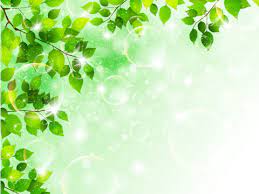 Інтернет - проєкт Ліги старшокласників«Збережемо природу заради майбутнього»
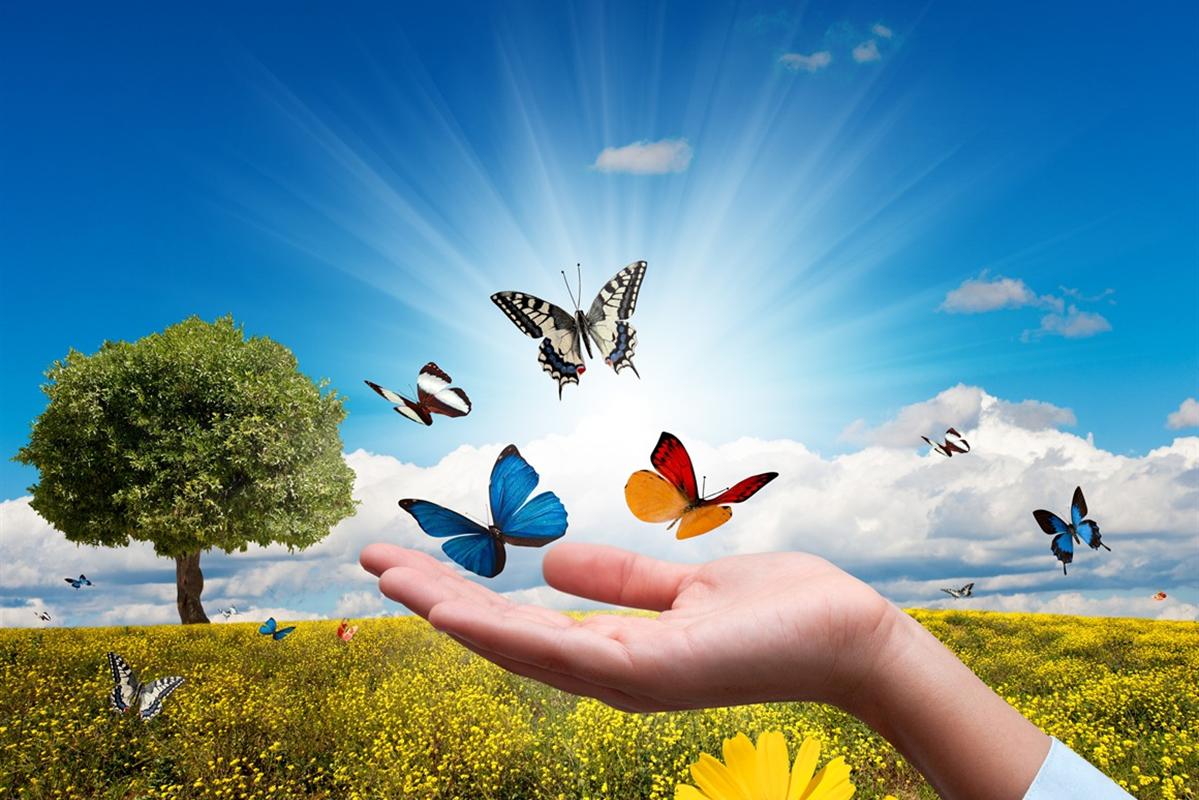 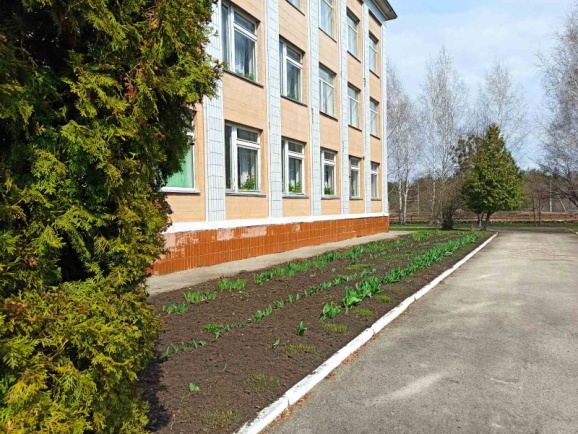 Робота Іщенко Людмили,
 учениці 11 класу Тубільцівського ЗЗСО  І-ІІІ ст. 
Мошнівської об’єднаної територіальної громади 
Черкаської районної ради Черкаської області
Люби природу не як символ 
Душі своєї,
 Люби природу не для себе, 
Люби для неї.
                                                                                                                   (М. Рильський)
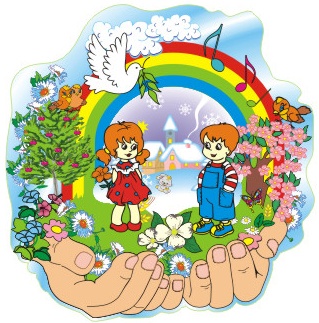 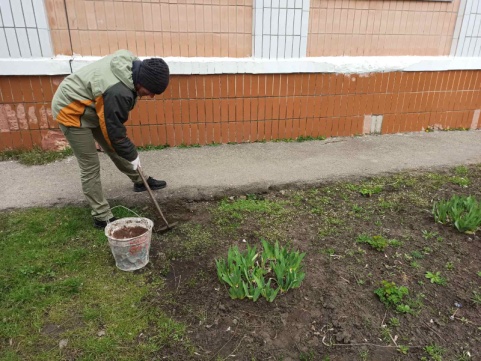 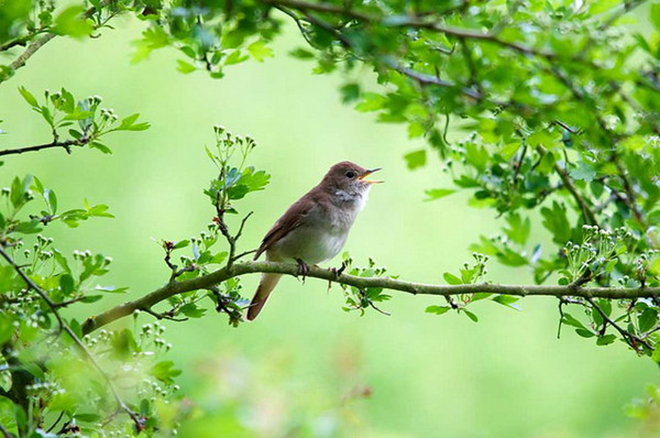 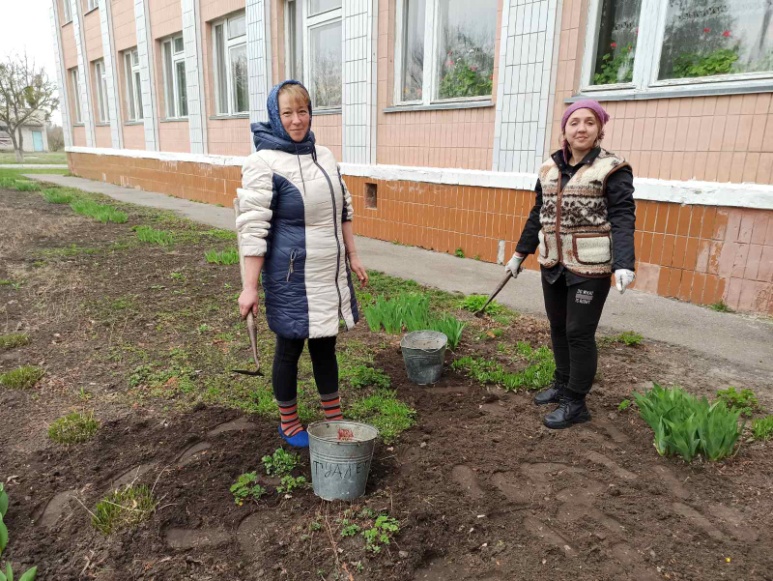 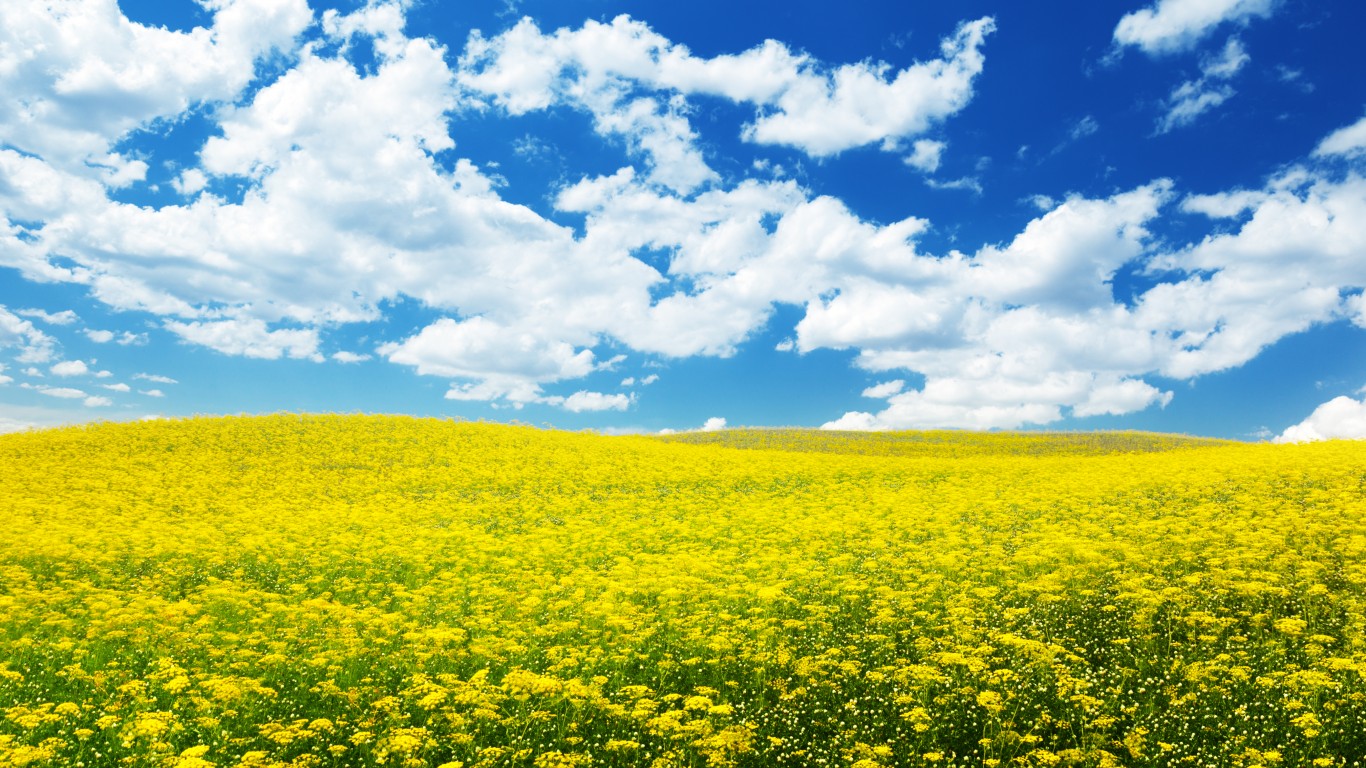 Синій - символізує чисте небо та прозорість джерел.
Жовтий - щедрість сонця і багатство ланів.
Зелений - колір життя
Прибирання зайвих гілок для покращення росту дерев та рослин
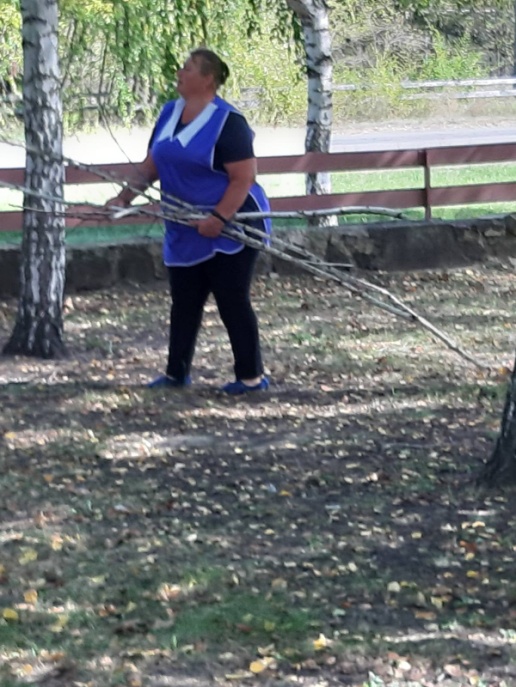 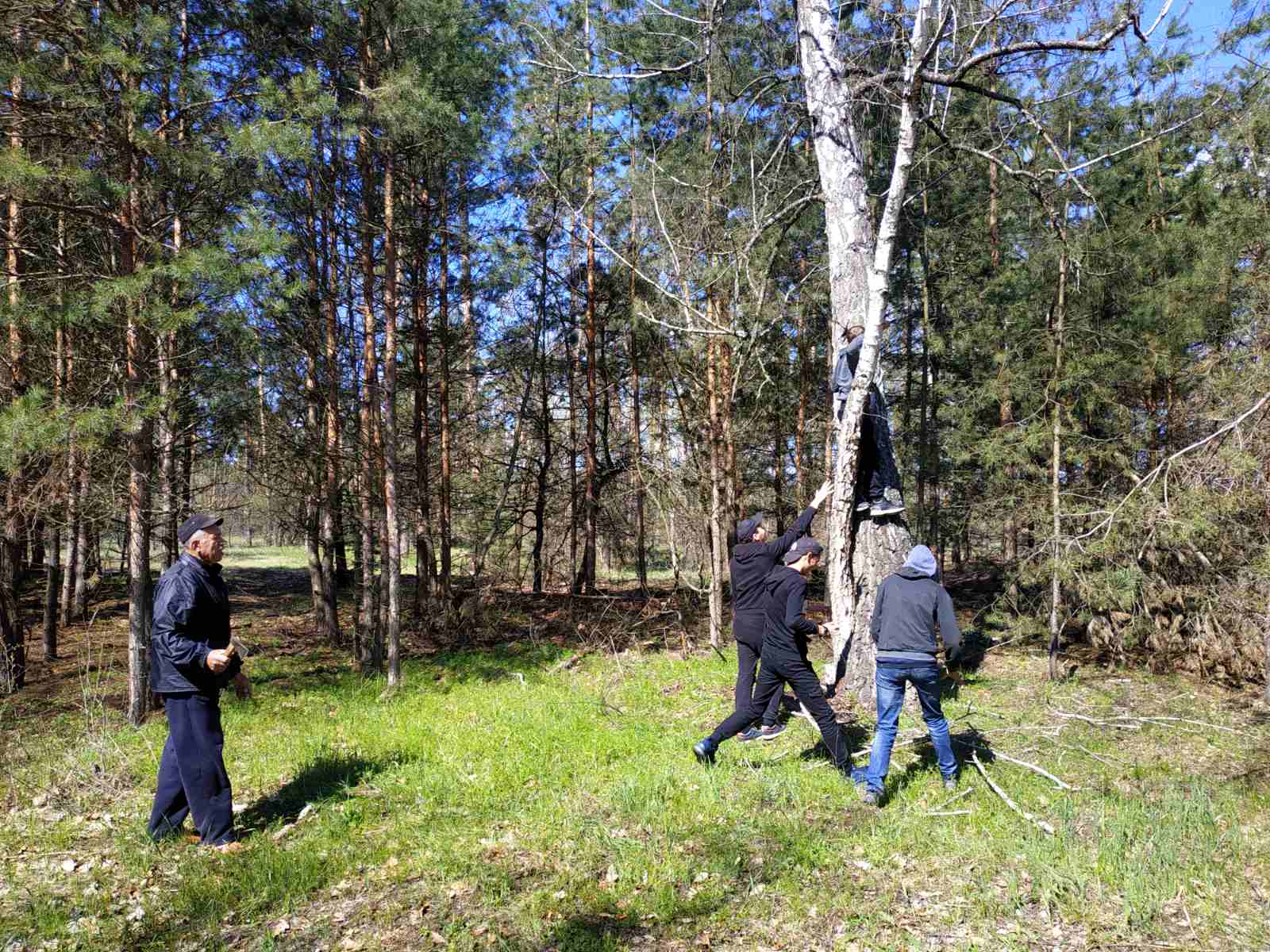 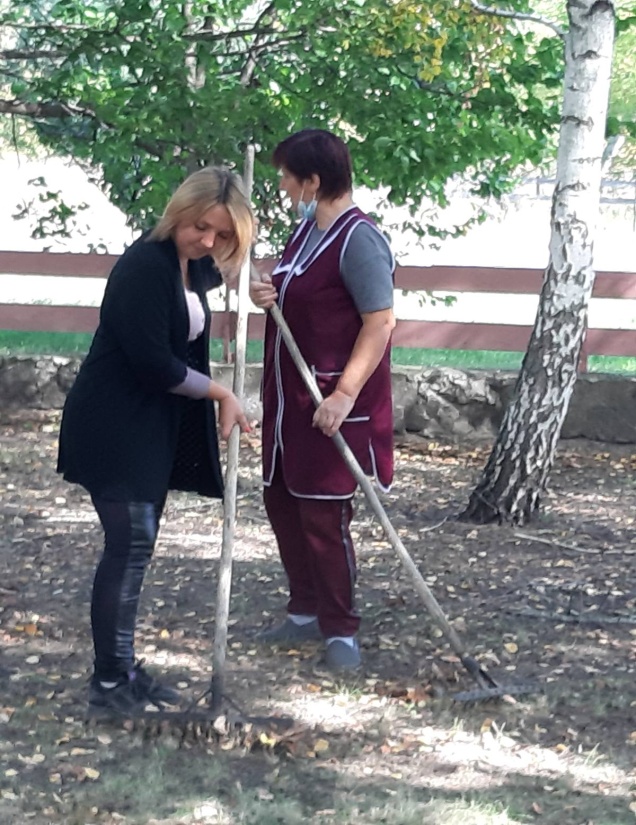 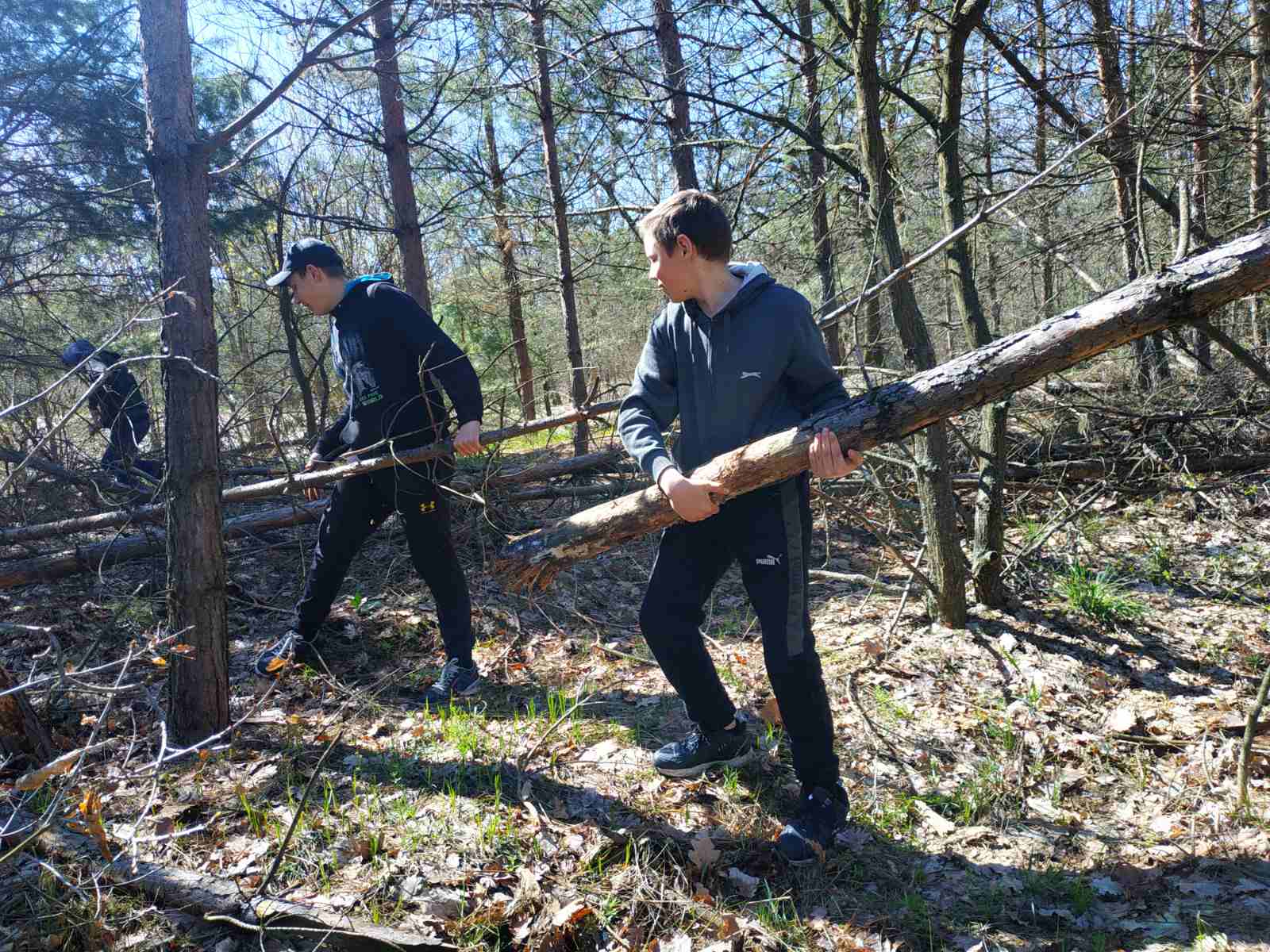 Дерева і рослини – це наш кисень
Природа планети в небезпеці
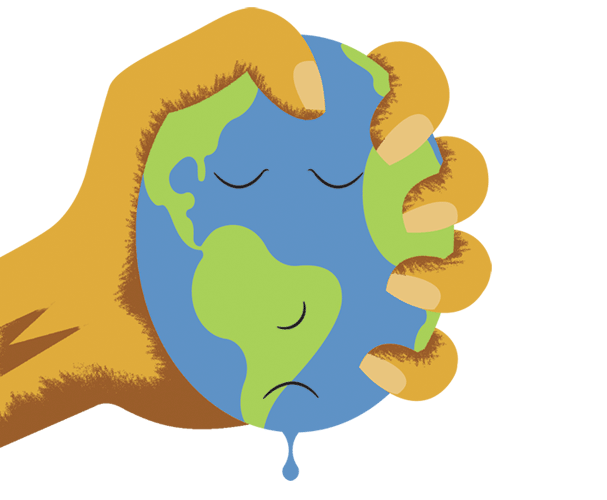 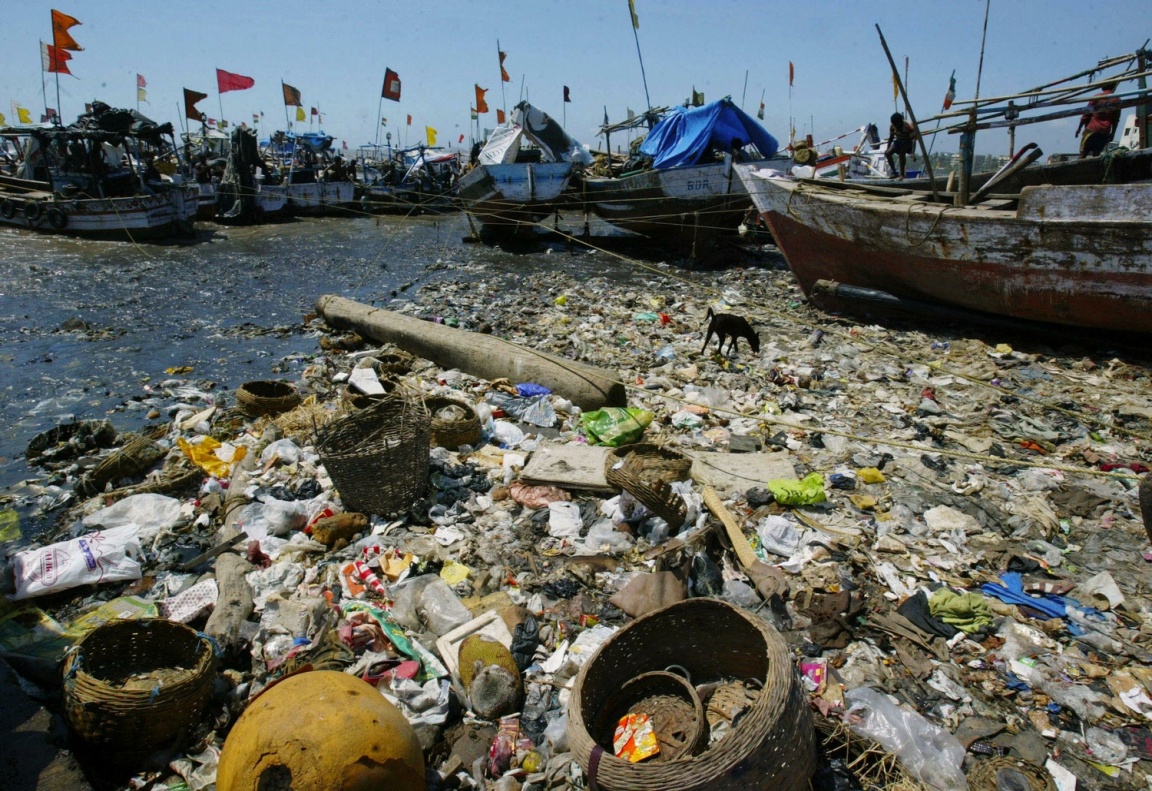 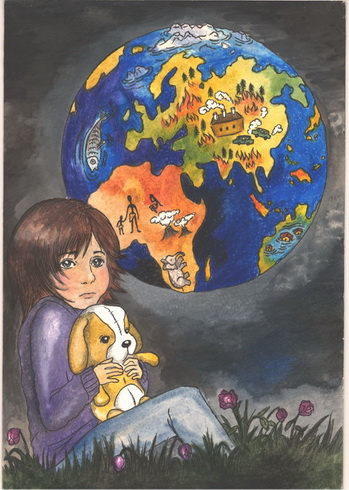 Очищення навколишнього середовища від сміття
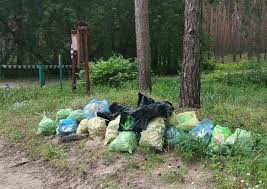 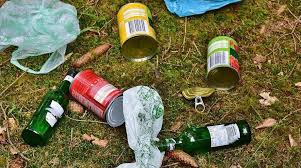 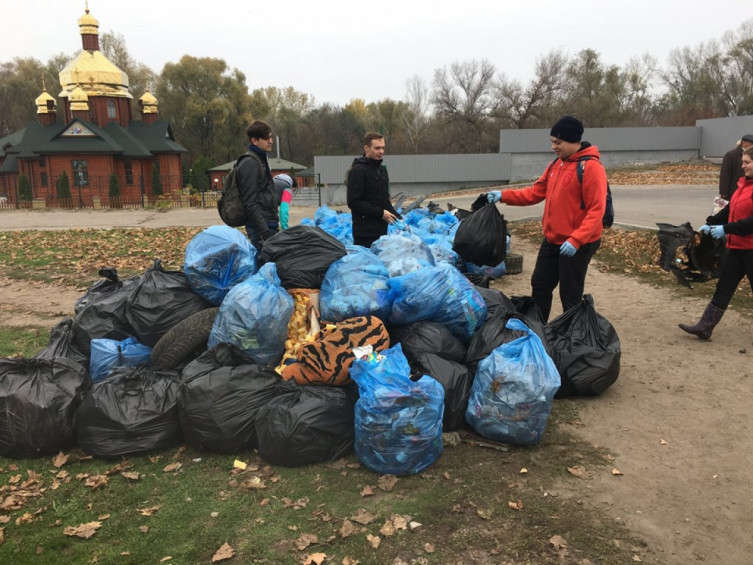 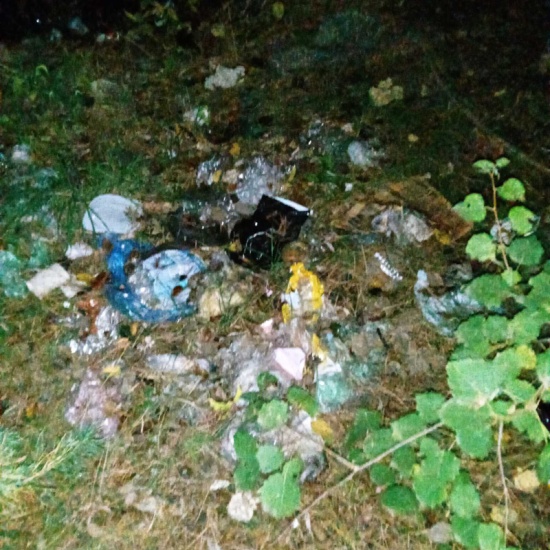 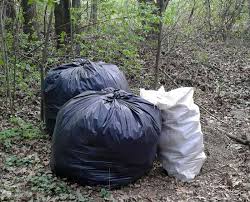 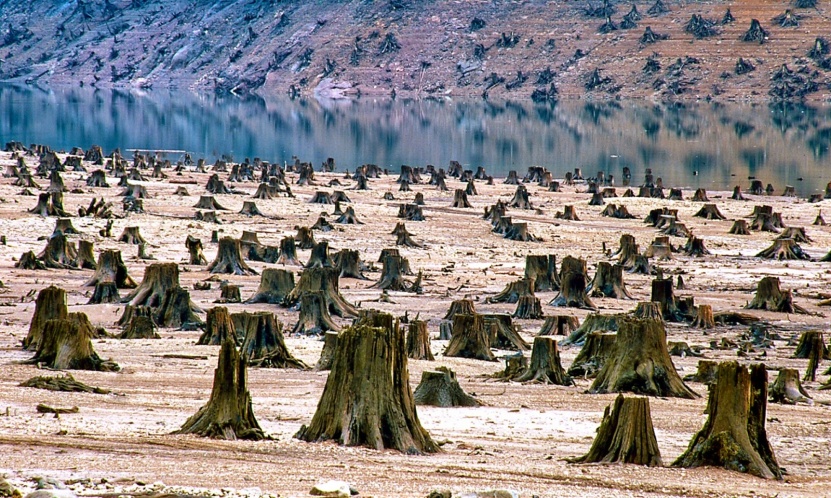 Вирубування дерев призводить до зниження кількості кисню
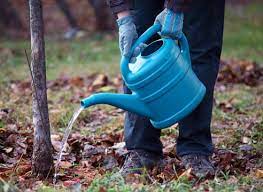 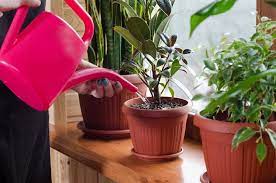 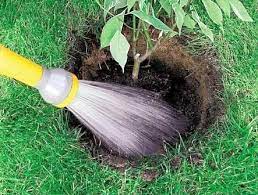 Вода для рослин – 
як для нас їжа
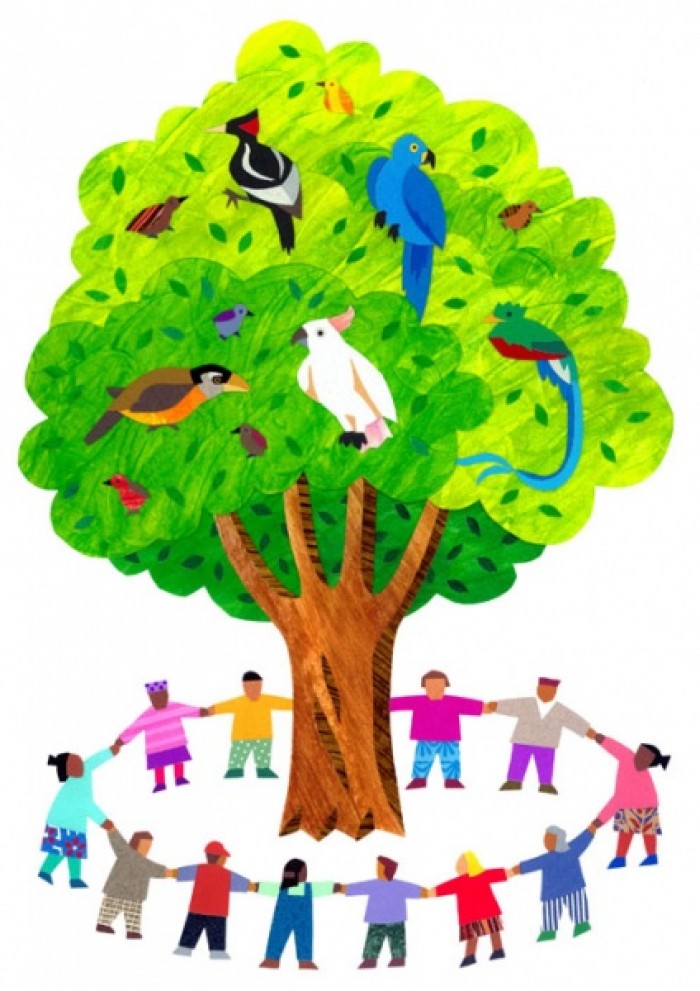 Бо завжди у житті комусь щастя бракує.То дощу, коли сонце; в негоду тепла.Боже милий, зроби так, прошу я,Щоб людина в гармонії з світом жила
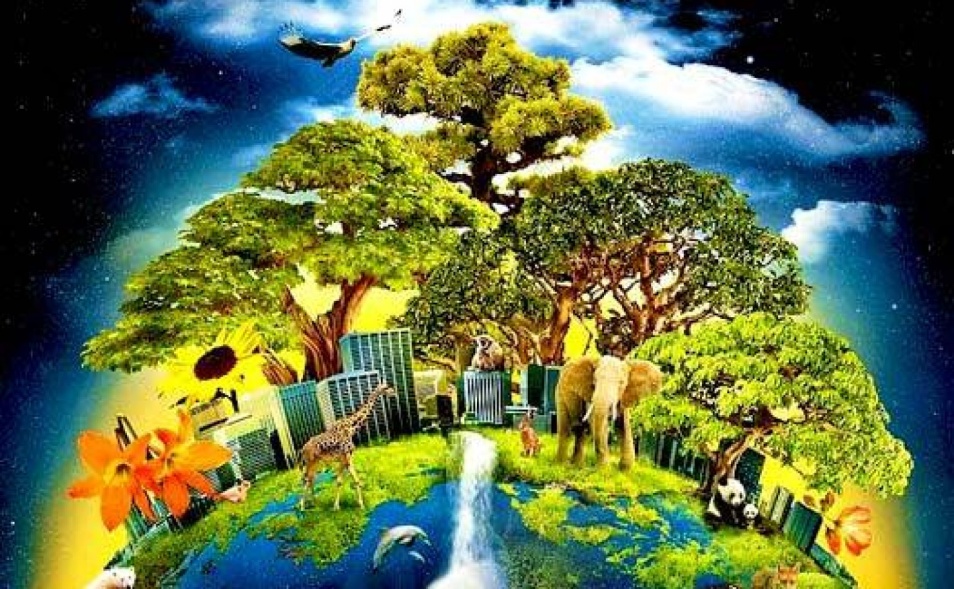 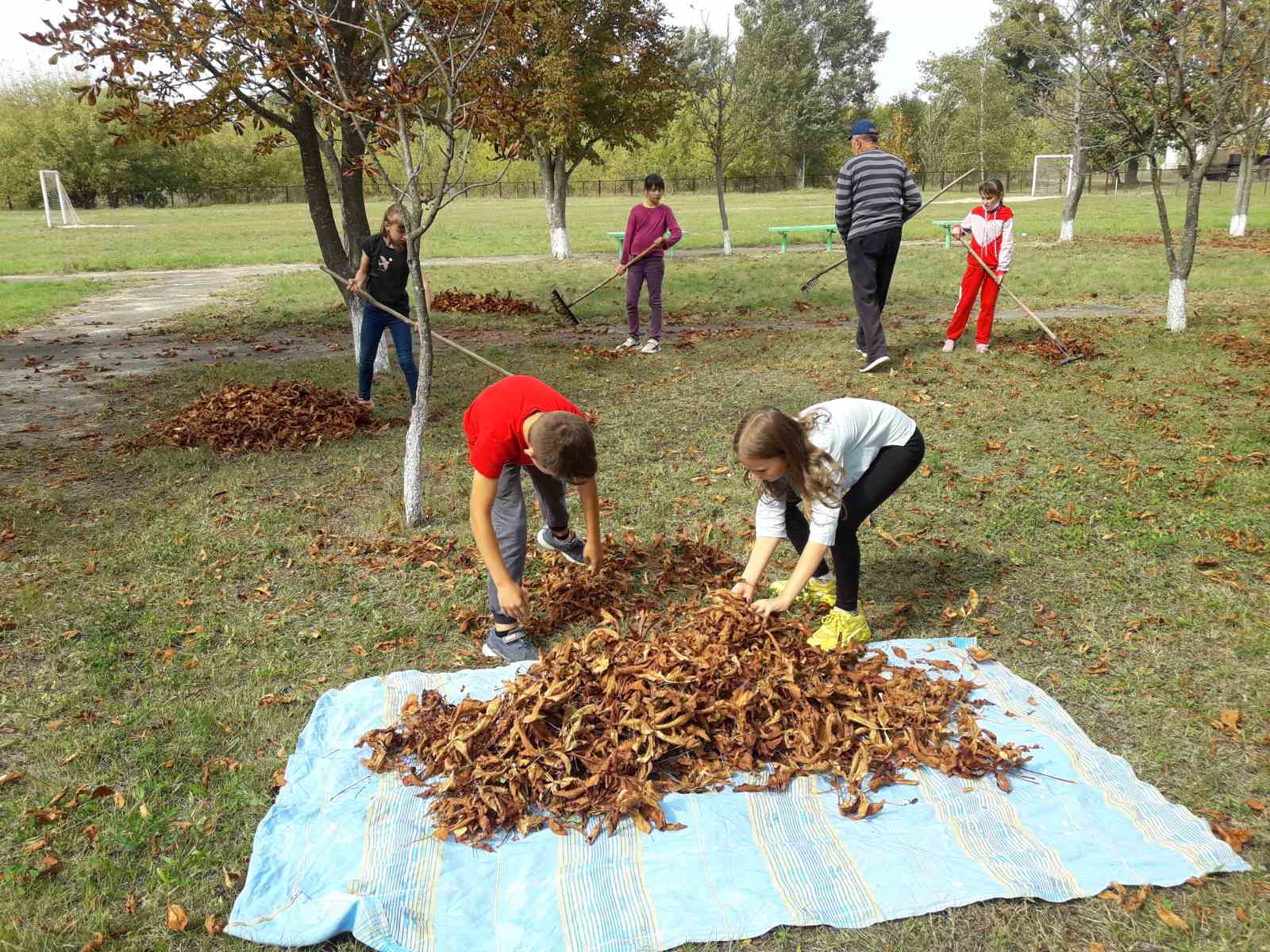 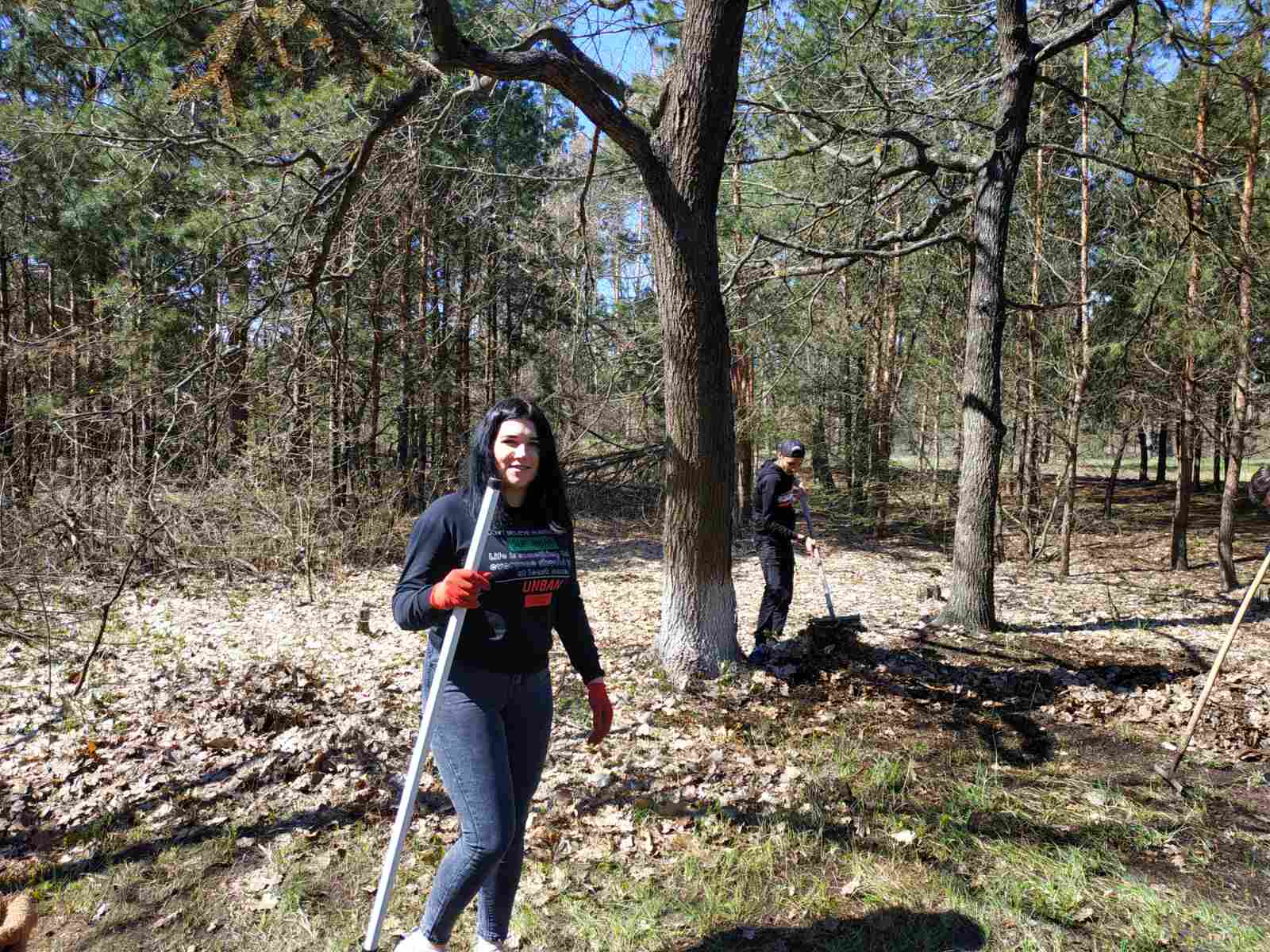 Низка добрих правил:
1. Кожний зелений листочок, кожна травинка виділяє в повітря кисень. Ним ми дихаємо, без нього нема життя. Не топчи, не зривай рослини!
2. Найкраща квітка та, що квітує там, де зросла - не губи її!
3. Не ламай, не каліч дерев, кущів!
4. Як зламаєш дерево, вмить, поспішай, хоча б два посадить!
5. Щоб згубити молоде дерево, потрібні хвилини, а щоб виростити - роки.
6. Рана на рослині - рана на живому. Всі поранені рослини довго хворітимуть, а багато й загинуть.
7. Не залишай багаття в лісі. Не сміти, не залишай скла, порожніх консервних банок.
8. Найчистіша і найсмачніша вода - джерельна. Охороняй чистоту водойм. Чиста вода - велике багатство.
9. Гербіциди і пестициди в глибоку яму зарити, щоб здорові зростали діти
Прибирання в урочищі «Кам’яна дубина»
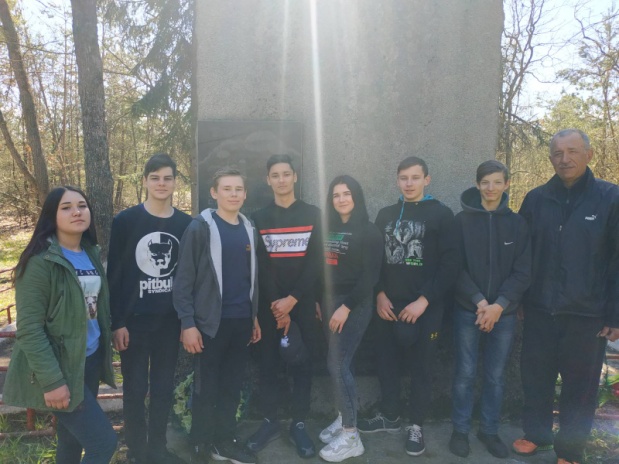 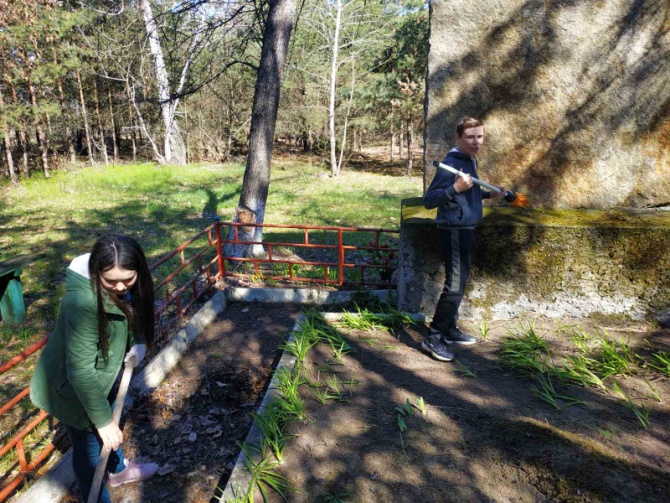 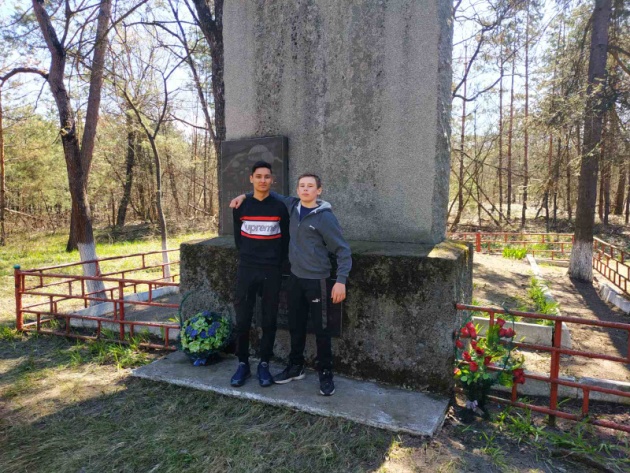 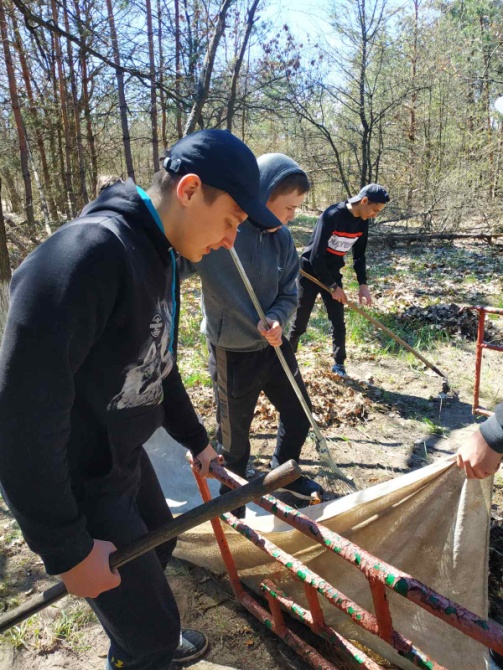 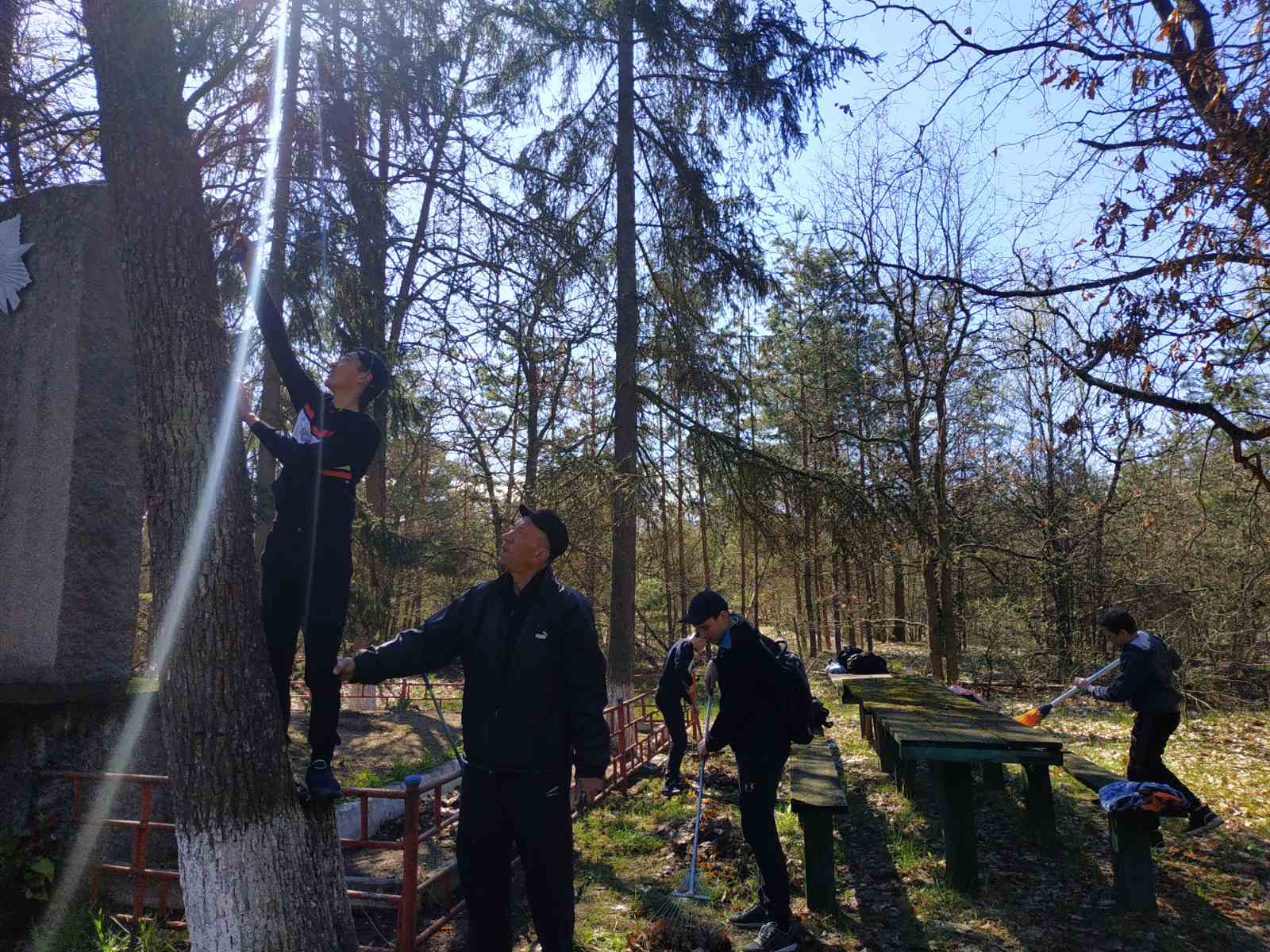 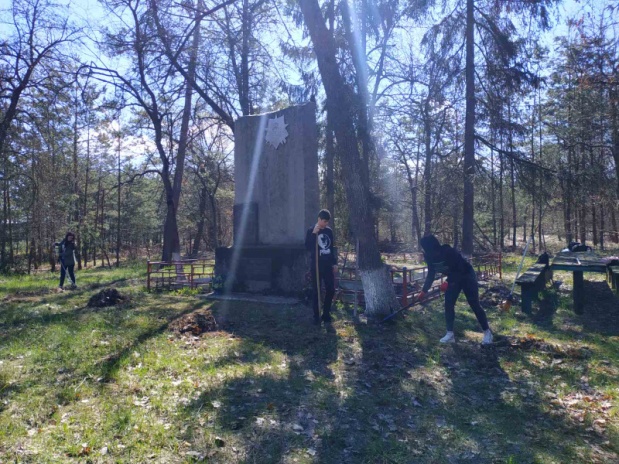 «Давайте будем все оберігати»
Рибі потрібна чиста вода, птахові - повітря, звірям - ліс, степ, гори. А людині потрібна Батьківщина! Охороняти природу - означає охороняти Батьківщину!
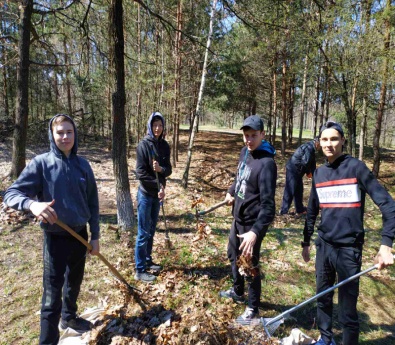 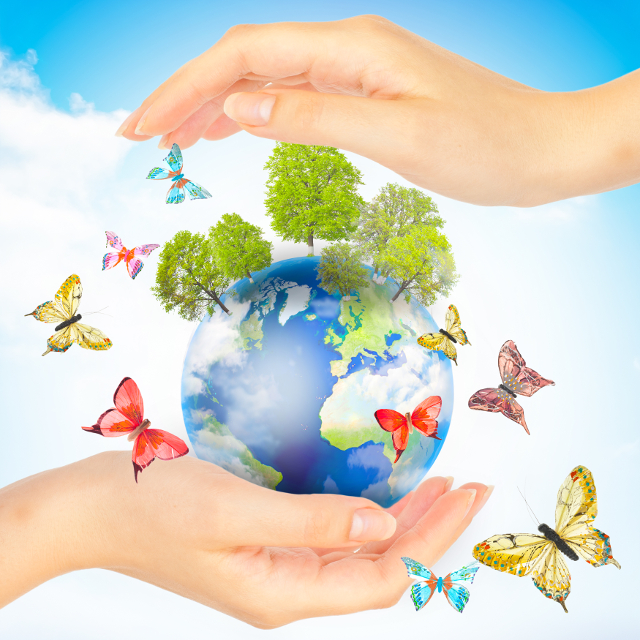 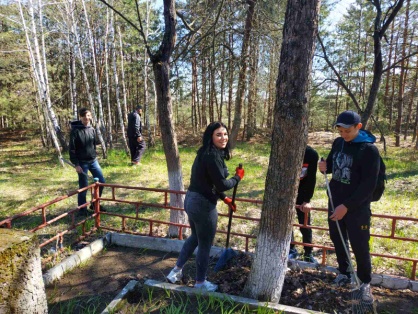 Давайте будем все оберігати: Джерела, ріки, квіточки малі. Любить всім серцем й завжди пам’ятати,  
Що ми є часточка природи на Землі
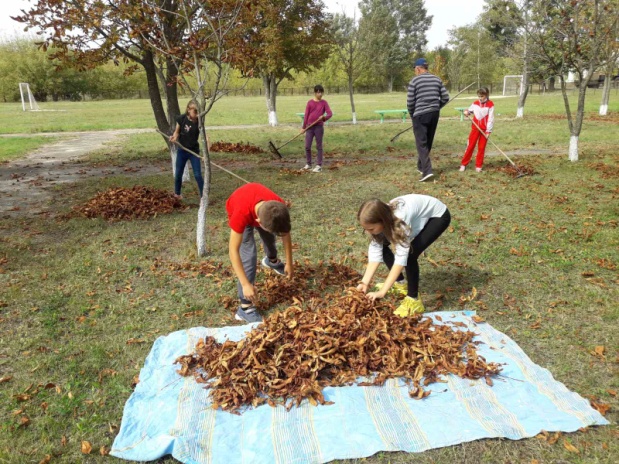 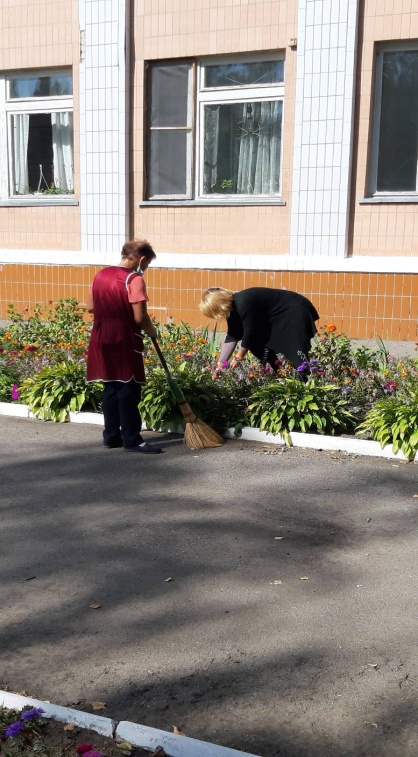 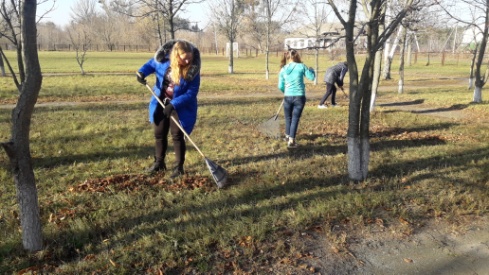 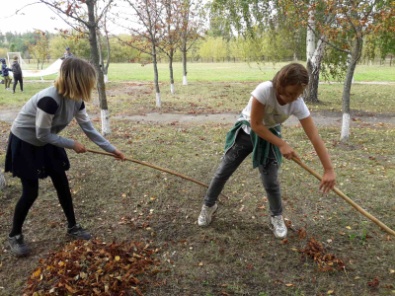 Ми повинні пам'ятати, що земля нам як мати, а ми на своїй планеті - не тимчасові мешканці, а мудрі господарі
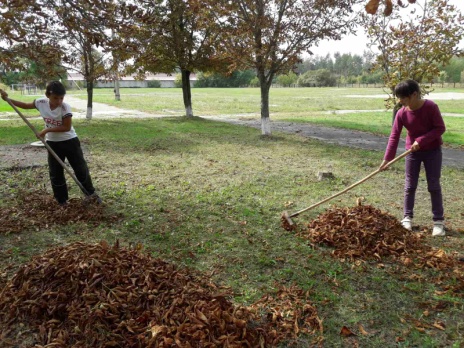 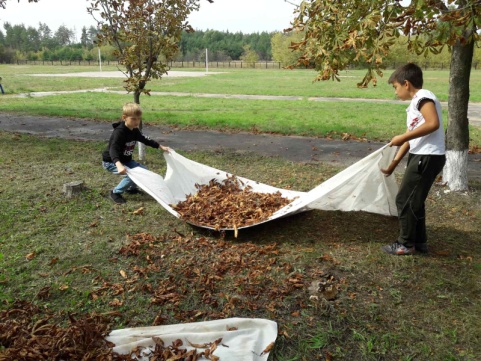 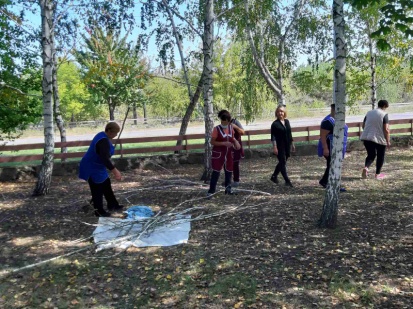 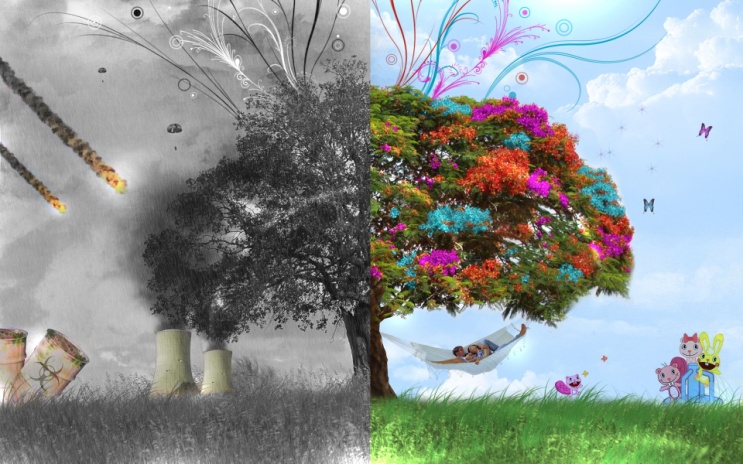 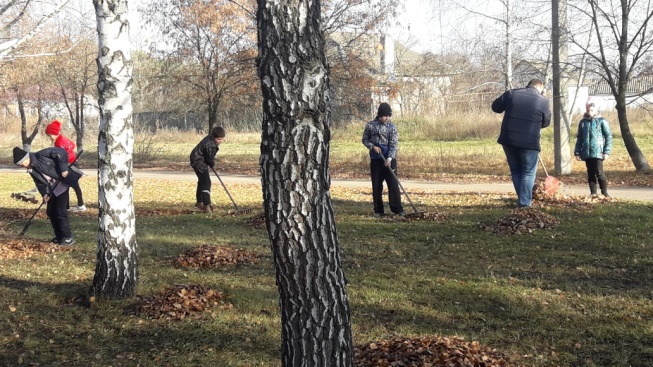 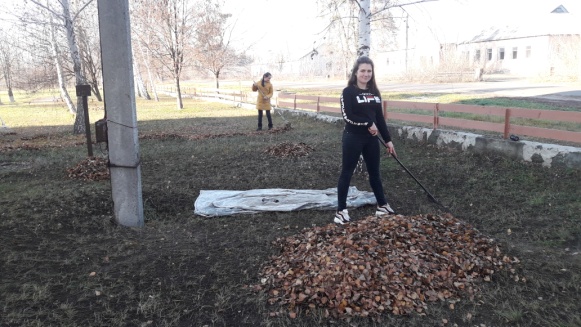 Дякую за увагу!